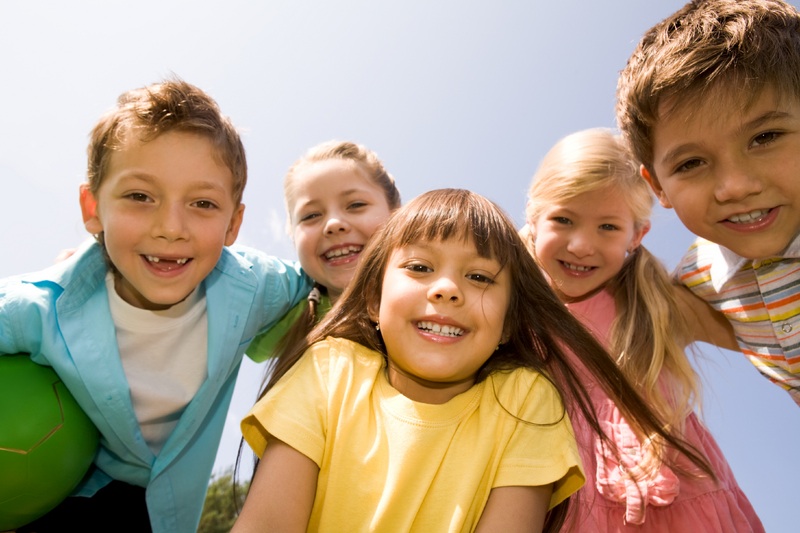 “Can the Bible, history and tradition all be wrong?”
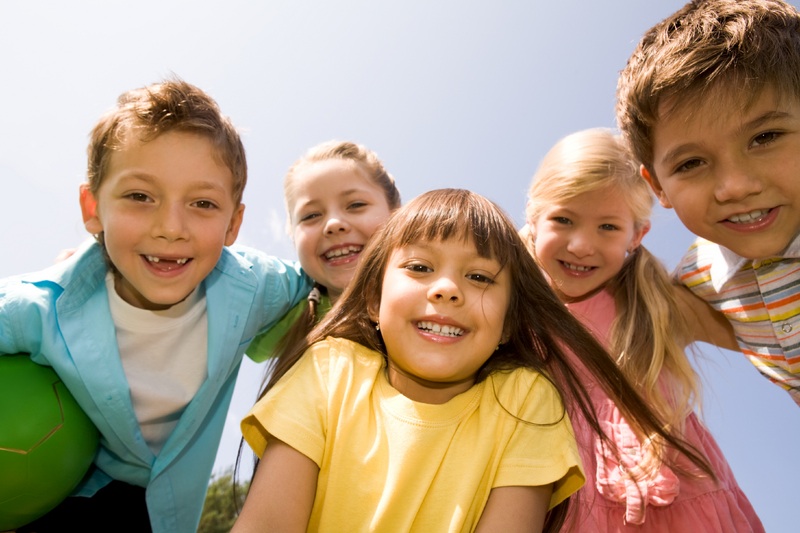 What we say is…
God is wrong!   
He does not understand human nature and childhood development!  Thus… 
His instructions must not be heeded on this subject!
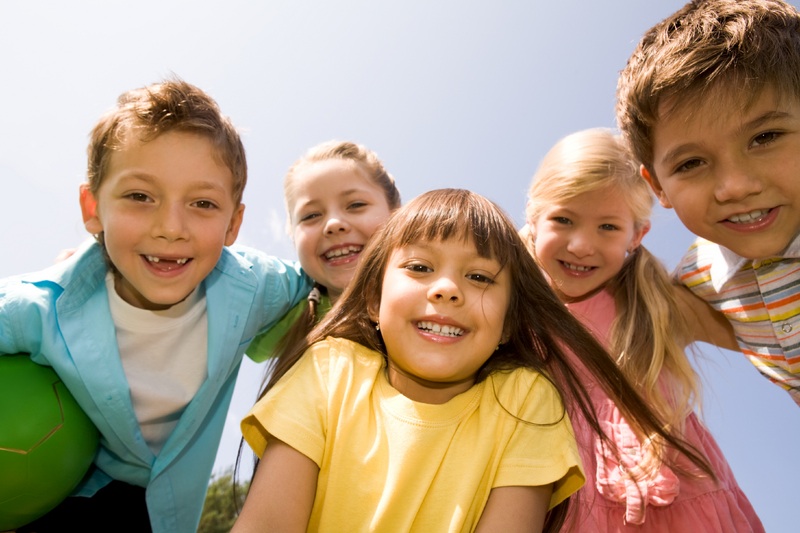 Spanking and 
The Inspiration 
of Scripture
I.   What The Bible Says About Itself.
Its writers were moved by God to write  (2 Peter 1:20-21). 
It is “God-breathed” (2  Tim. 3:16-17).
One can accept this or not, but we      must acknowledge what the Bible   claims about itself!
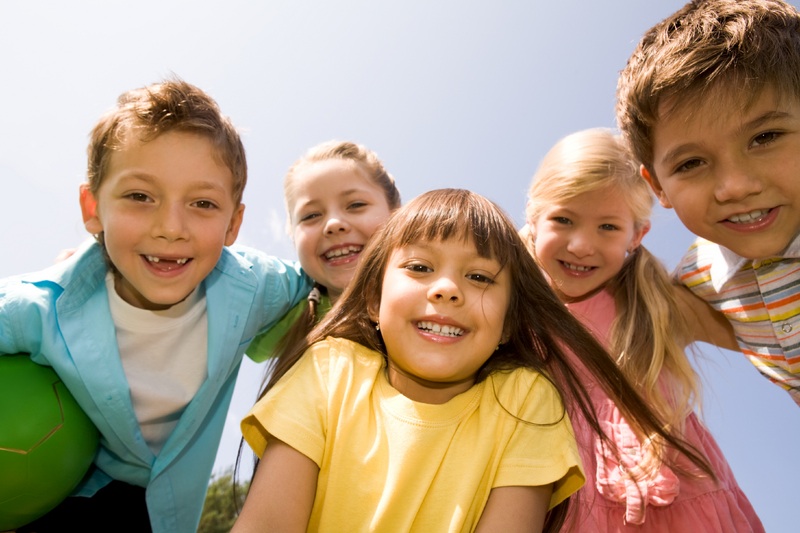 II.  The Claims of Scripture on Corporal Punishment.
1.  It is commanded by God—“Do not withhold correction from a child, for if you beat him with a rod, he will not die”  (Proverbs 23:13).
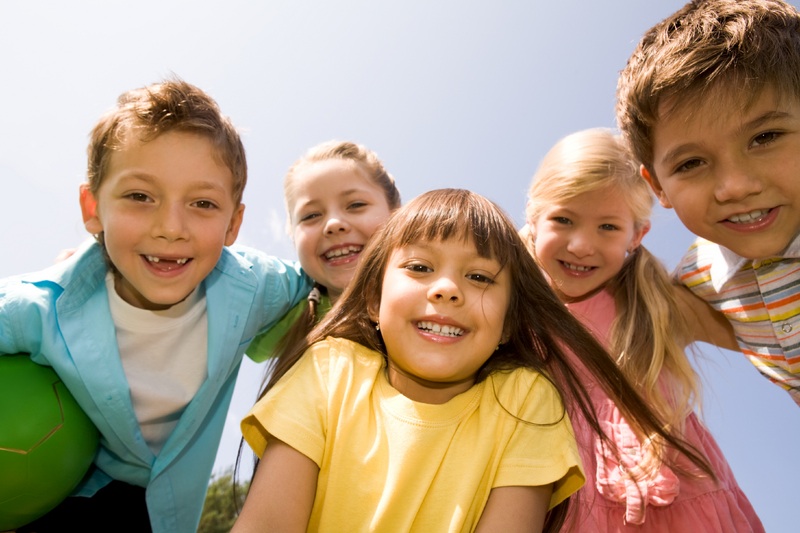 II.  The Claims of Scripture on Corporal Punishment.
2.  It is constructive to a child—“Foolishness is bound up in the heart of a child, but  the rod of correction  will  drive it far from him”   (Pro.  22:15).
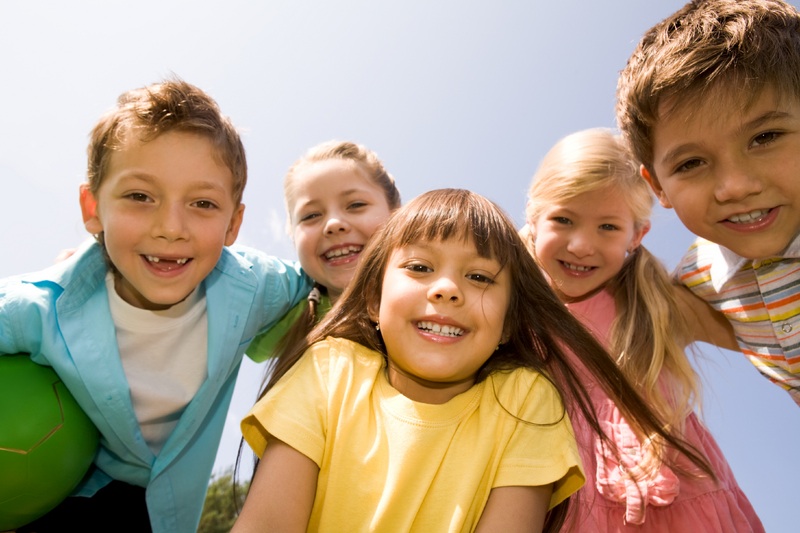 II.  The Claims of Scripture on Corporal Punishment.
3.  It can be a demonstration of love—“He who spares his rod hates his son, but he who loves him disciplines him promptly” (Prov. 13:24).
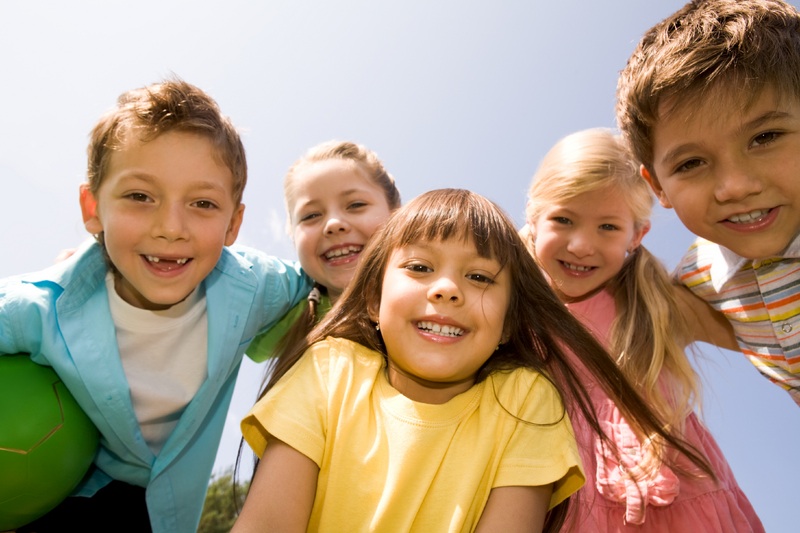 II.  The Claims of Scripture on Corporal Punishment.
4.  It can lead to wisdom, and
5.  It is shameful to neglect it—    “The rod and reproof give wisdom, but a child left to himself  brings shame to his mother”  (Proverbs 29:15).
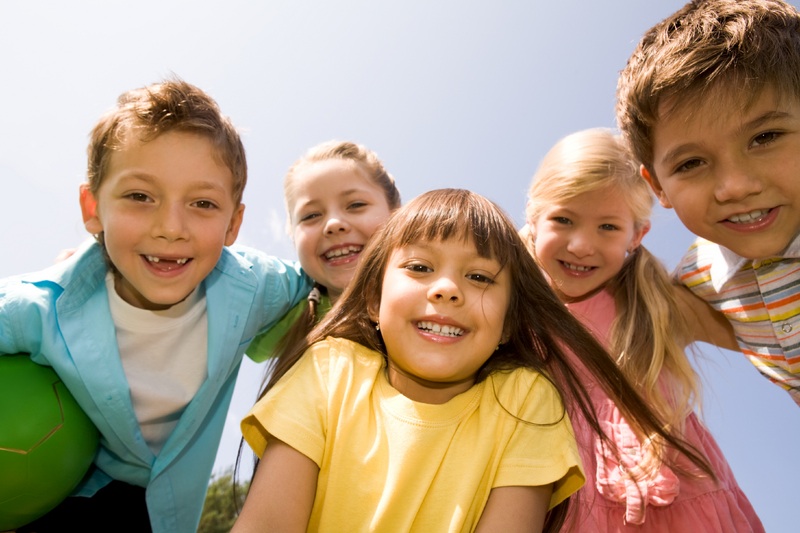 II.  The Claims of Scripture on Corporal Punishment.
6.   It must not be destructive to the child—“Chasten your son while there is hope, and do not set your heart on his destruction”  (Prov. 19:18).
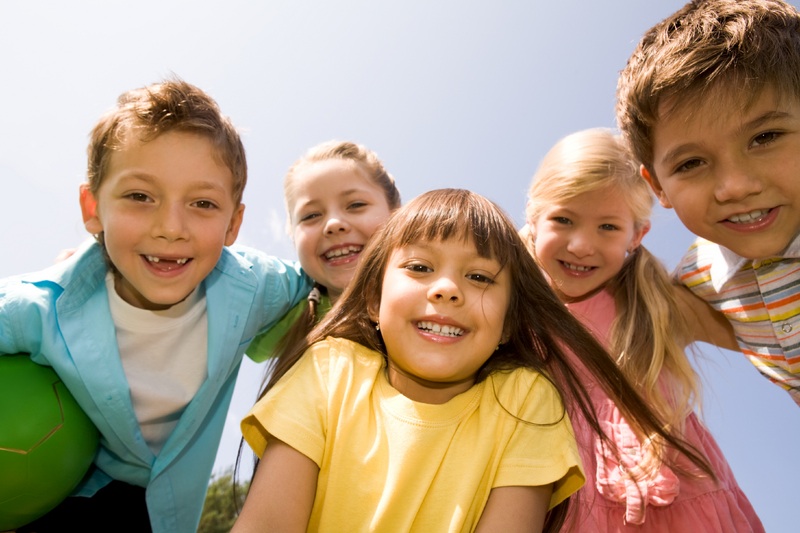 II.  The Claims of Scripture on Corporal Punishment.
7.   It can benefit a child spiritually—“You shall beat him with a rod and deliver his soul; from hell [i.e. sheol]” (Proverbs 23:14).
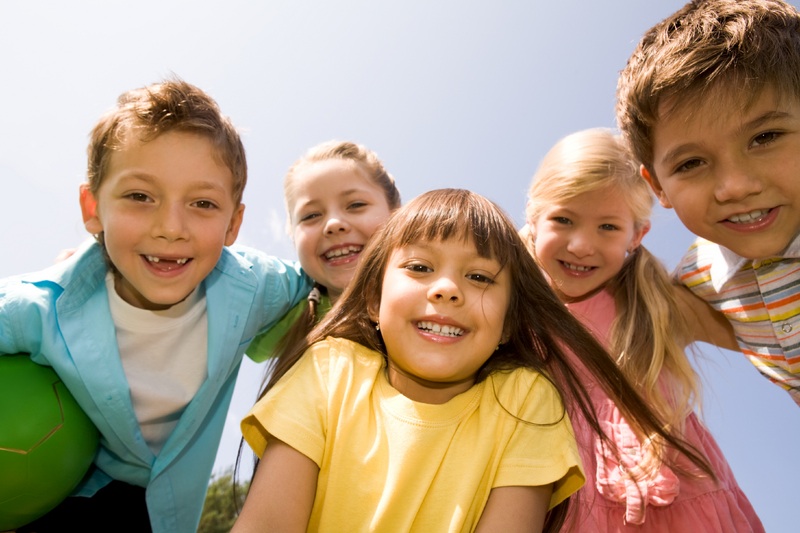 II.  The Claims of Scripture on Corporal Punishment.
8.  It can increase the joy of being a parent—“Correct your son, and he will give you rest; yes, he will give delight to your soul” (Proverbs 29:17).
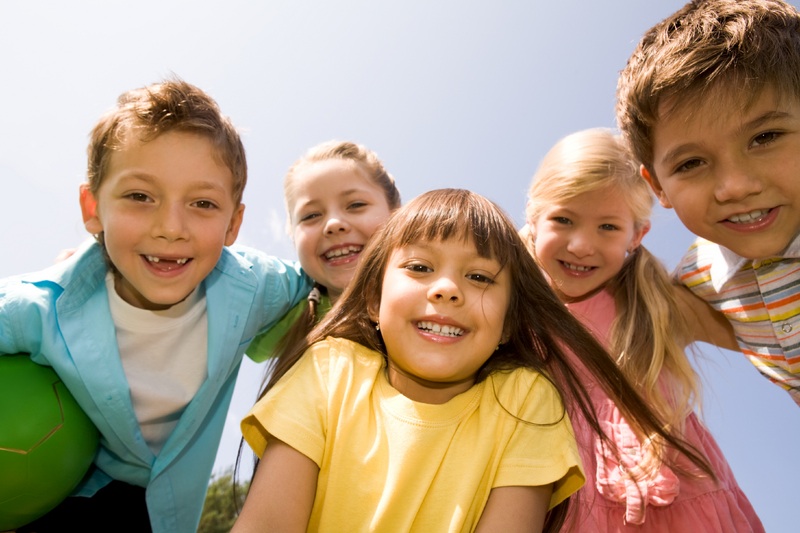 II.  The Claims of Scripture on Corporal Punishment.
9.  It is a characteristic of God’s dealings with man—“For whom the Lord loves He chastens, and scourges every son whom He receives”  (Hebrews 12:6).
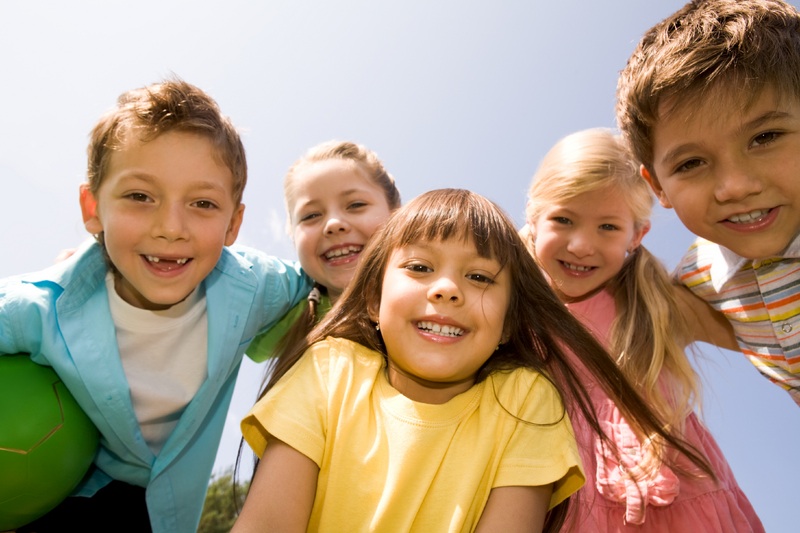 II.  The Claims of Scripture on Corporal Punishment.
10.  Those without it are treated as illegitimate children—“But if you are without chastening, of which all have become partakers, then you are illegitimate and not sons” (Hebrews 12:8).
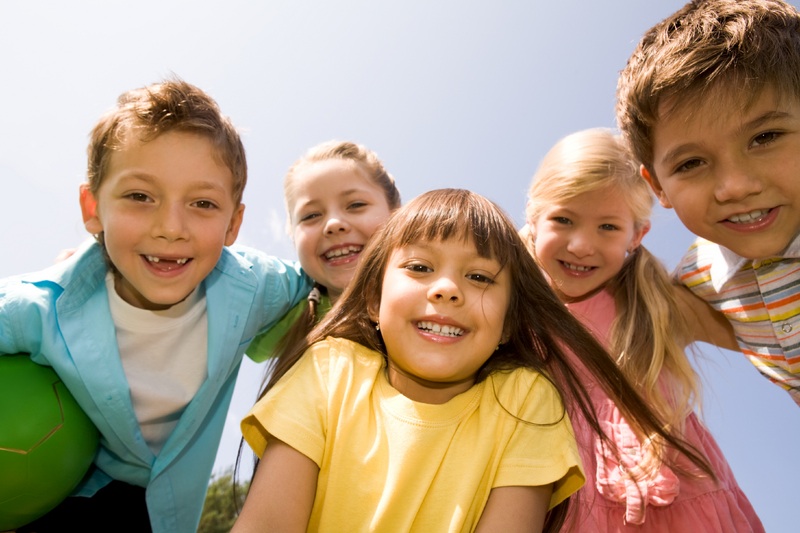 II.  The Claims of Scripture on Corporal Punishment.
11.  Children who have received it owe their parents respect—“Furthermore, we have had human fathers who corrected us, and we paid them respect...” (Hebrews 12:9).
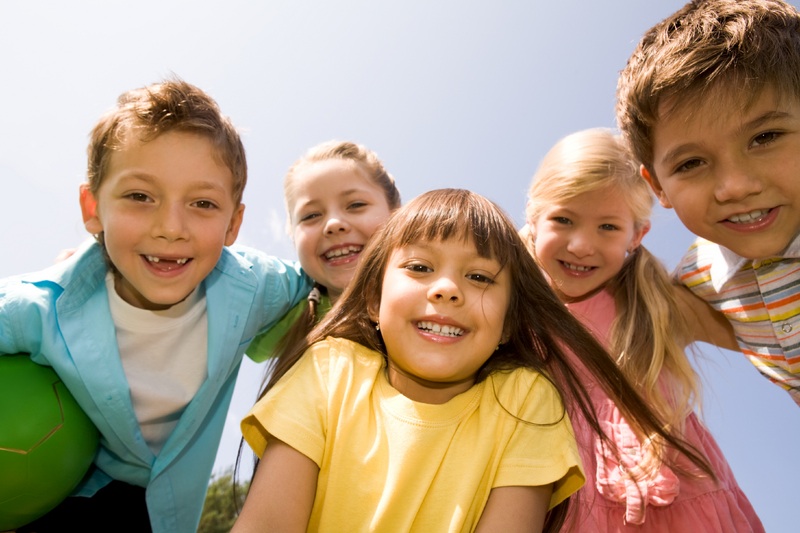 II.  The Claims of Scripture on Corporal Punishment.
12.  Although intended to be unpleasant it can produce righteous behavior—“Now no chastening seems to be joyful for the present, but grievous; nevertheless, afterward it yields the peaceable fruit of righteousness to those who have been trained by it” (Hebrews 12:11).
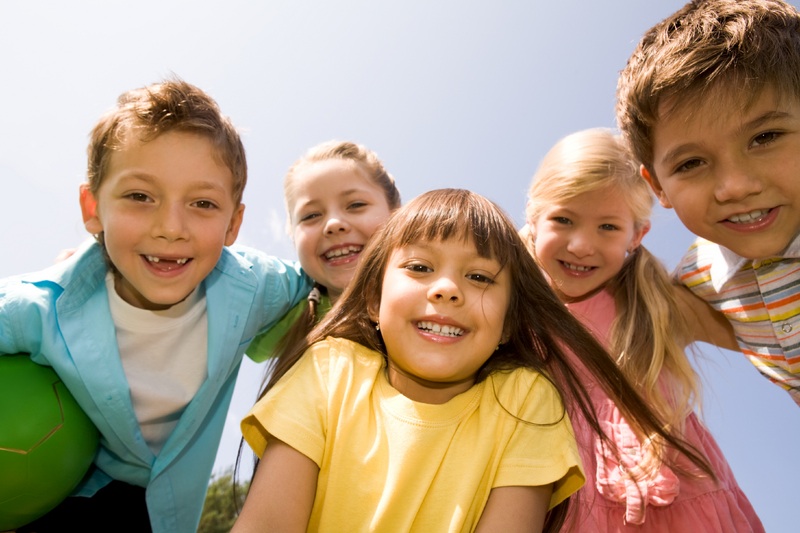 Spanking and 
The Inspiration 
of Scripture
III.   But What About Abuse?
Questions to ask ourselves when disciplining children…
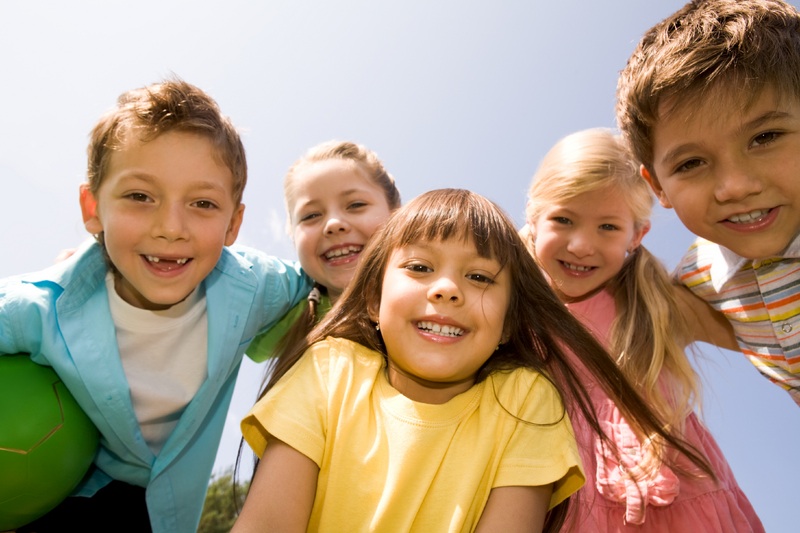 Why are we spanking them?Is it simply out of anger or in an attempt to shape their behavior?
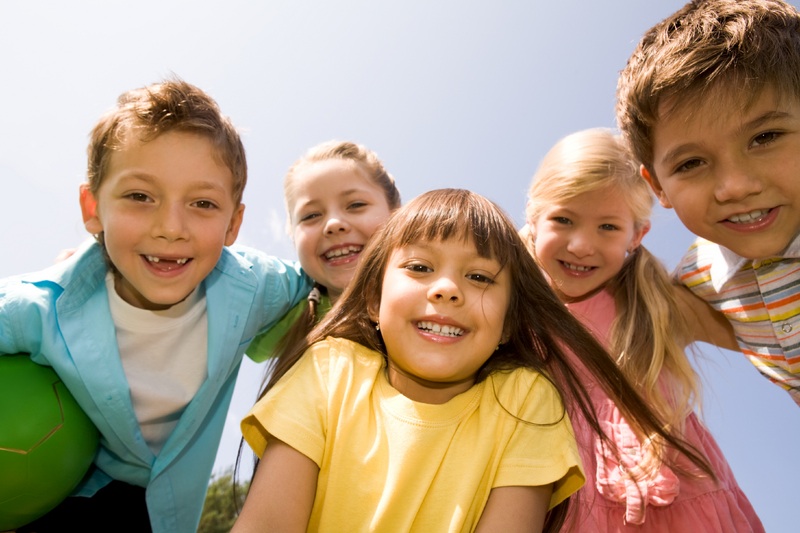 What do we  want them to learn from this? Do we have a conscious objective?
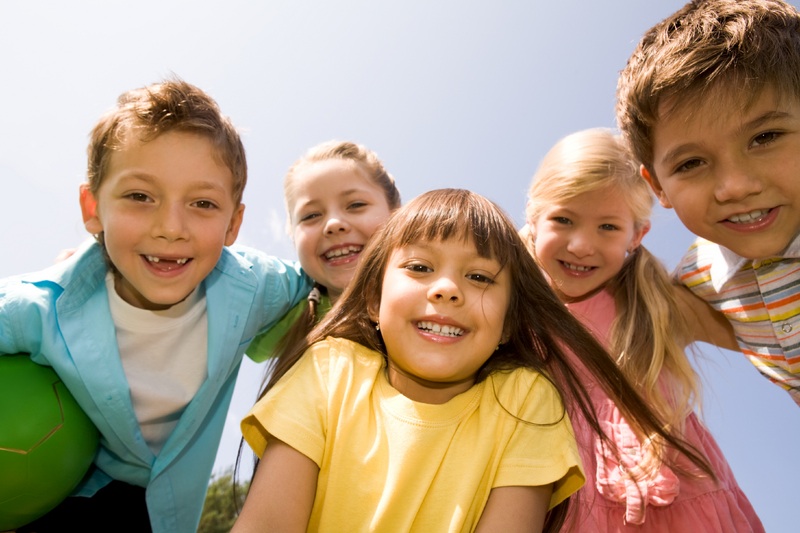 Have we       given them plenty of positive reinforcement to balance things? Do they see our love for them?
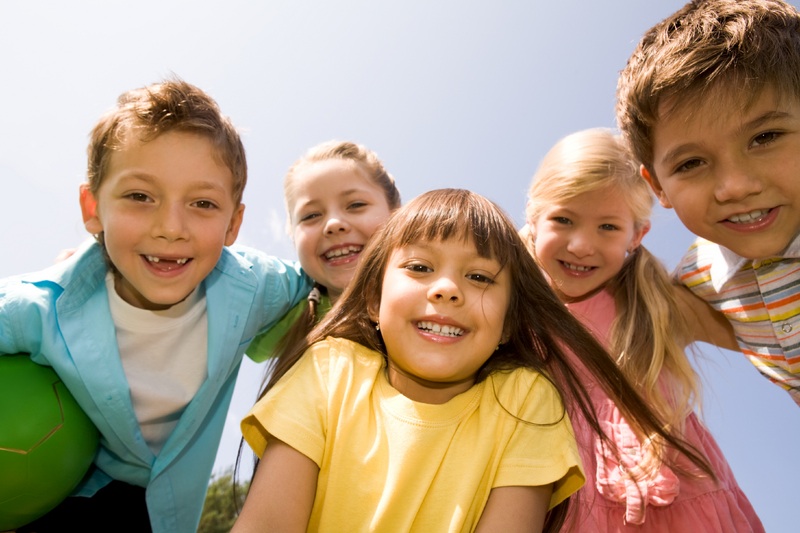 Do they understand our expectations of them?  Have we talked with them enough?
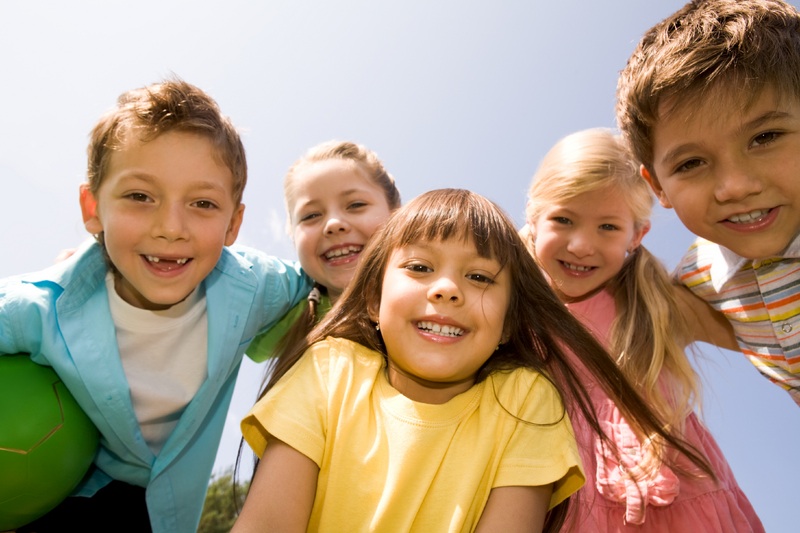 Are we      dealing with them in a Christ-like manner?  Are we helping them go to heaven?